Materialpaket
Zehnereinmaleins
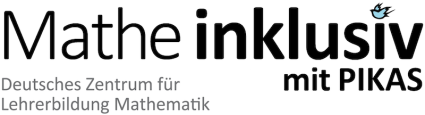 Mathe inklusiv mit PIKAS – 2025 ©
MaterialpaketZehnereinmaleins
Forschungszettel (anpassbar und individuell einsetzbar.	 S. 1 – 2
Basisaufgabe 		  	  
Findet Partneraufgaben. Vergleicht. Was fällt euch auf?		  S. 3 
Vertiefende Aufgabenstellung 		
Partneraufgaben mit Ergebnissen erkunden.	 S. 7  
Zahlbilder zeichnen.		 S. 9 
Reduktion 		
Partneraufgaben mit Darstellungskarten legen.	 S. 12
Fokus auf Kernaufgaben.	 S. 17
Fokus auf das kleine Einmaleins. 	 S. 19
Erweiterung 						
	Partneraufgaben finden und mit Darstellungskarten legen.	  S.  22  
Eigene Partneraufgaben erfinden. 	  S.   23
Zahlraum erweitern.	S.  25
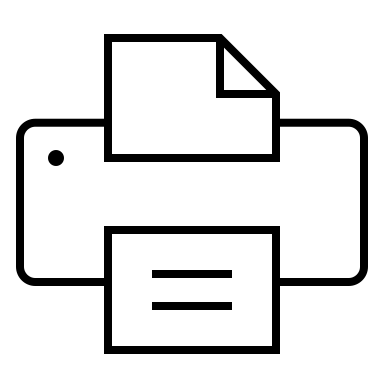 Druckhinweis: Drucken Sie dieses Materialpaket bitte in A3 aus.
Mathe inklusiv mit PIKAS – 2025 ©
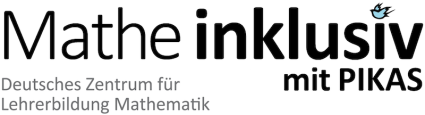 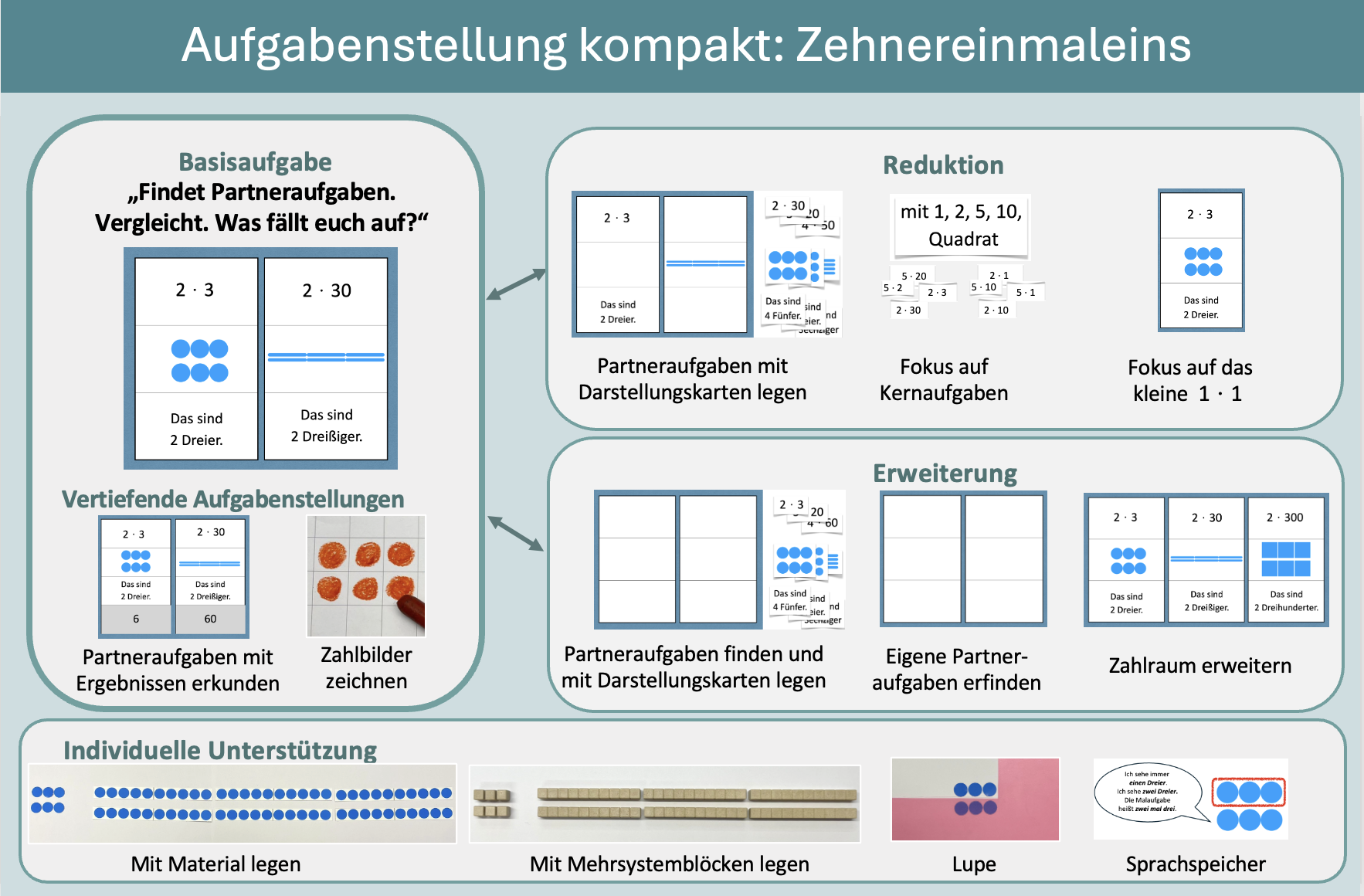 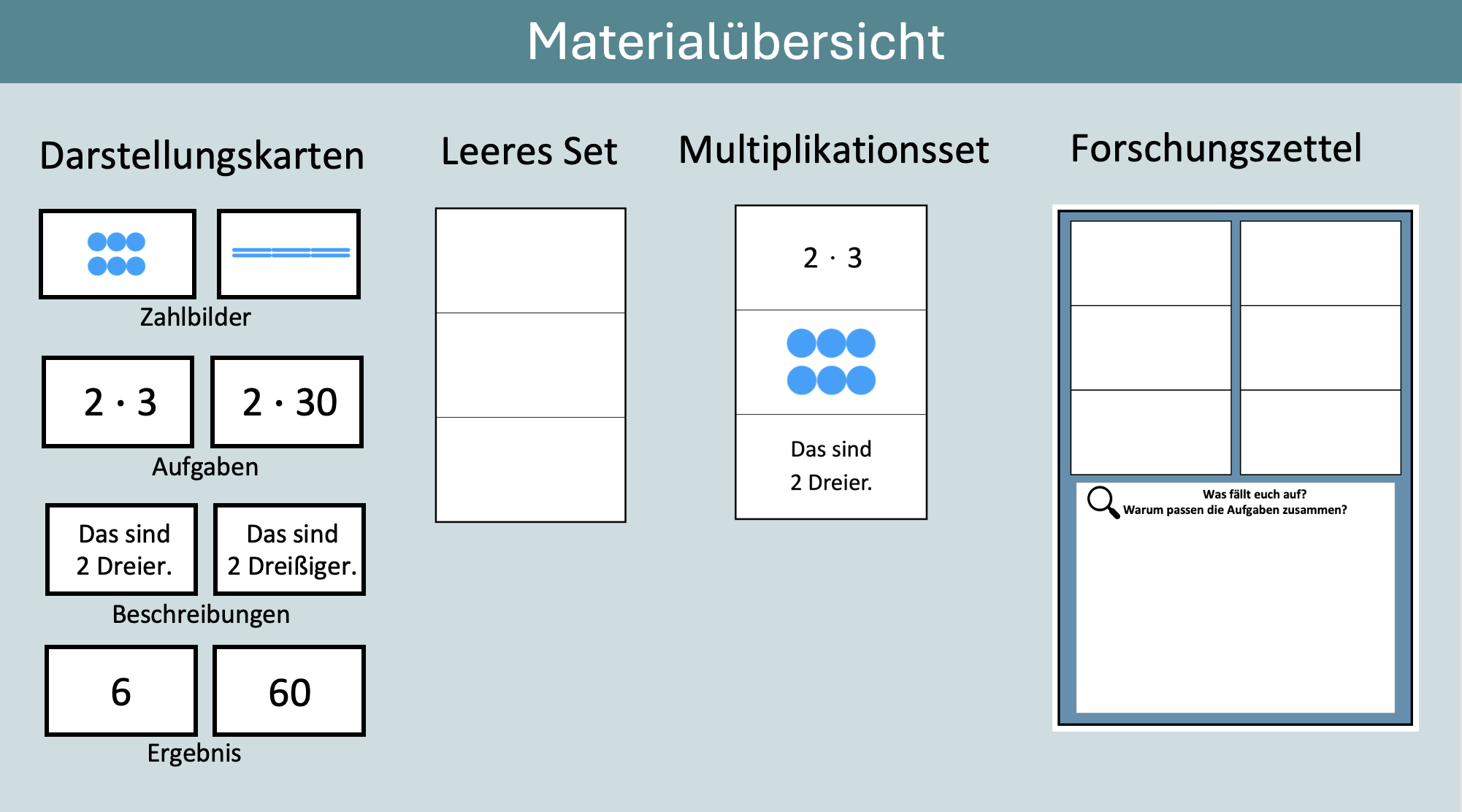 Mathe inklusiv mit PIKAS – 2025 ©
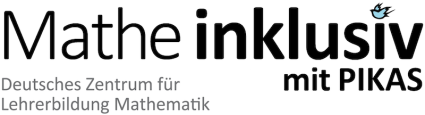 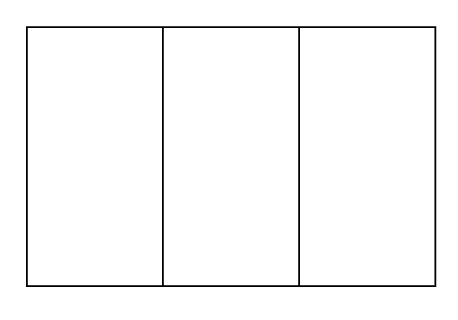 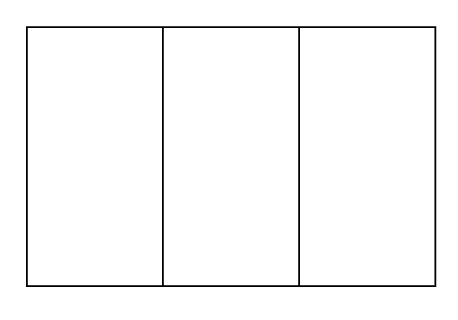 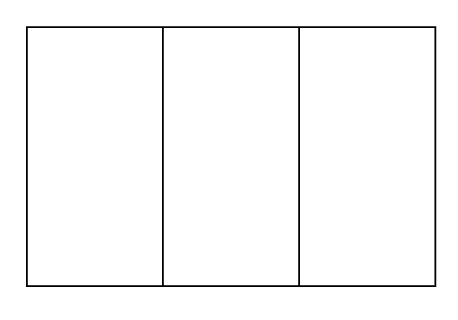 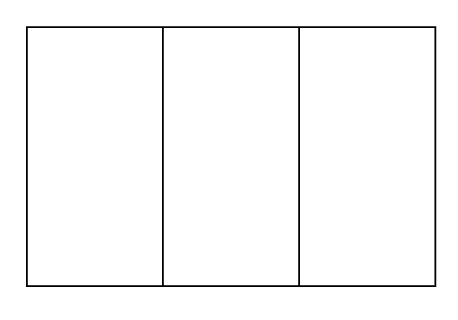 Was fällt euch auf? 
Warum passen die Aufgaben zusammen?
Was fällt euch auf? 
Warum passen die Aufgaben zusammen?
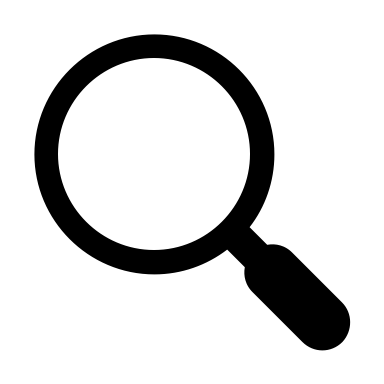 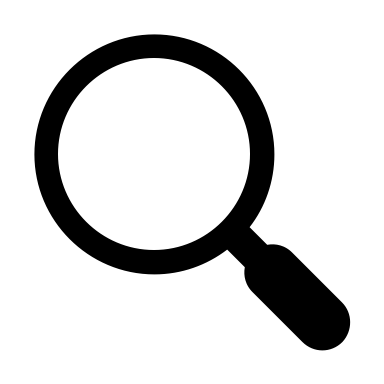 Forschungszettel (anpassbar und individuell einsetzbar)
- 1 -
Mathe inklusiv mit PIKAS – 2025 ©
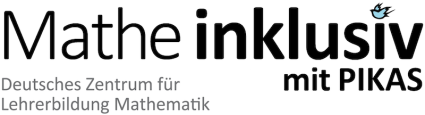 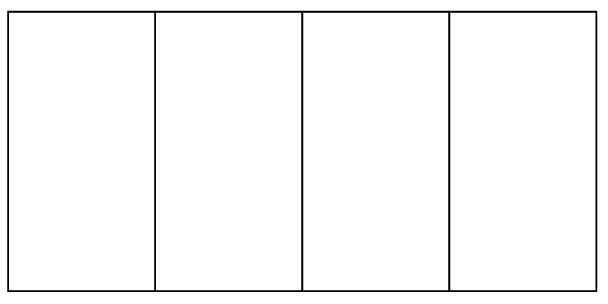 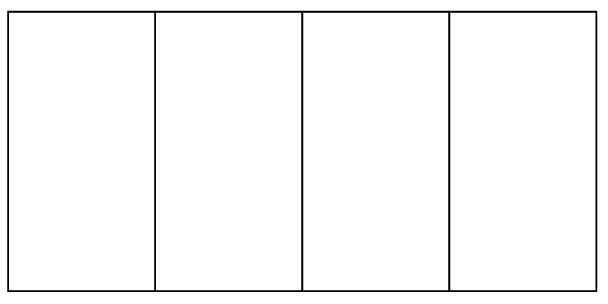 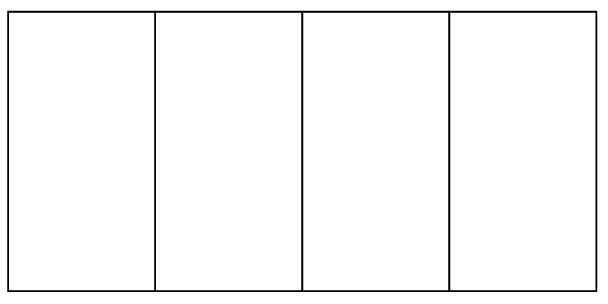 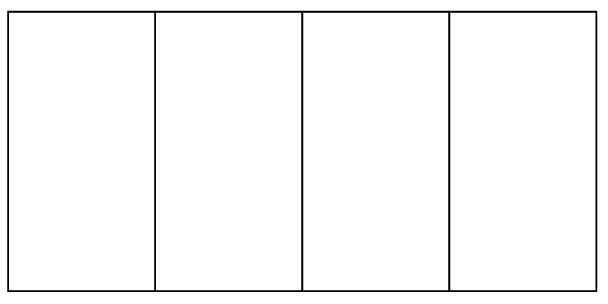 Was fällt euch auf? 
Warum passen die Aufgaben zusammen?
Was fällt euch auf? 
Warum passen die Aufgaben zusammen?
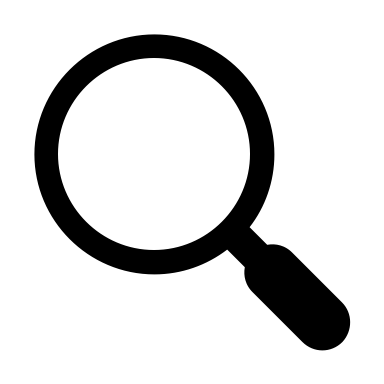 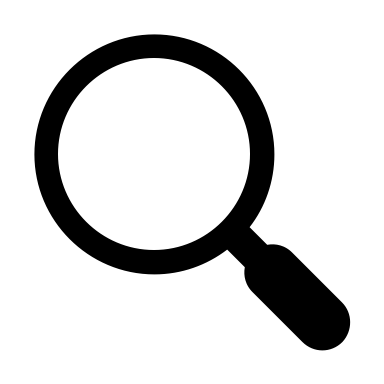 Forschungszettel mit Ergebniszeile (anpassbar und individuell einsetzbar)
- 2 -
Mathe inklusiv mit PIKAS – 2025 ©
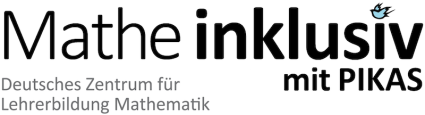 Basisaufgabe
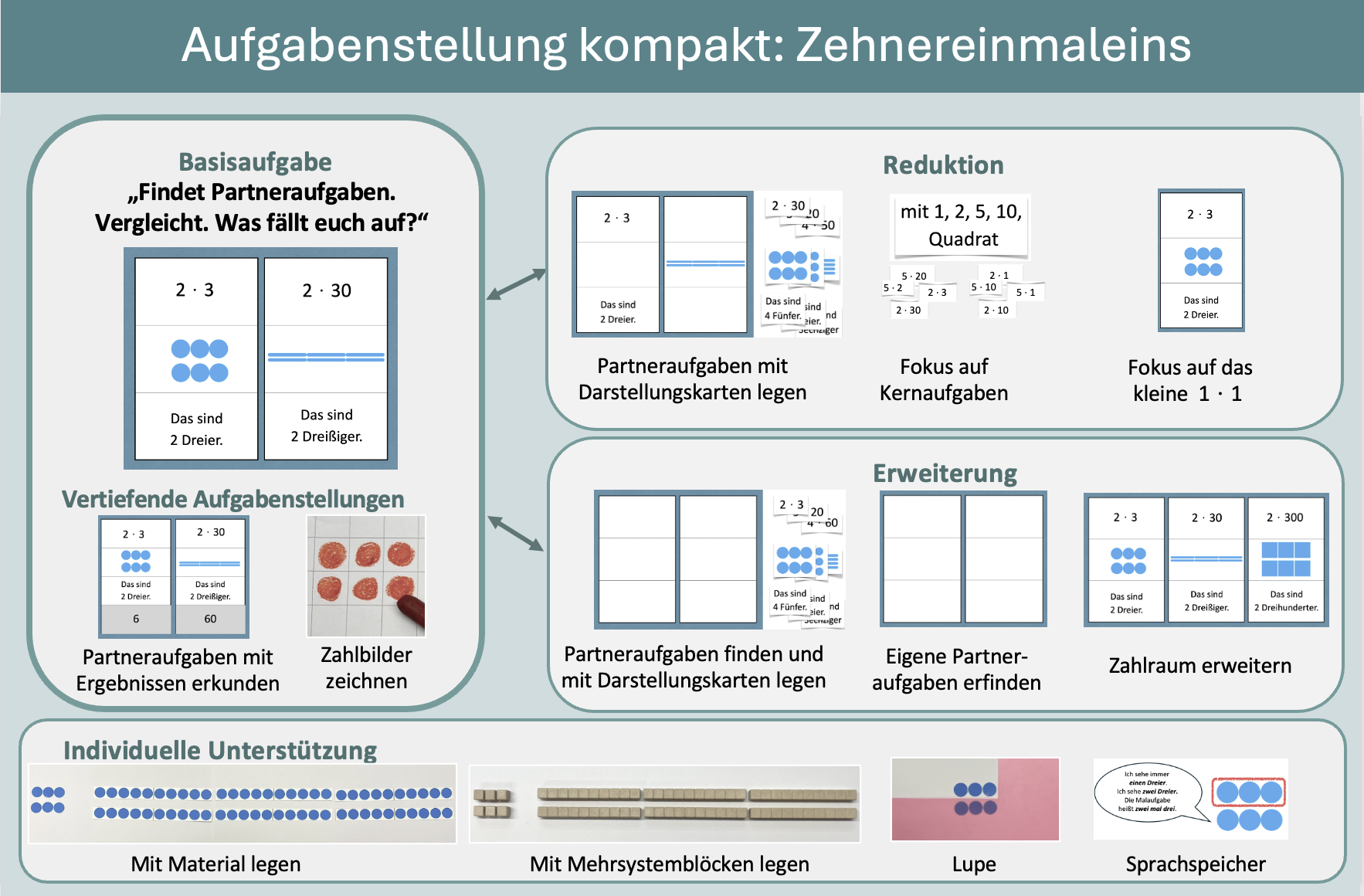 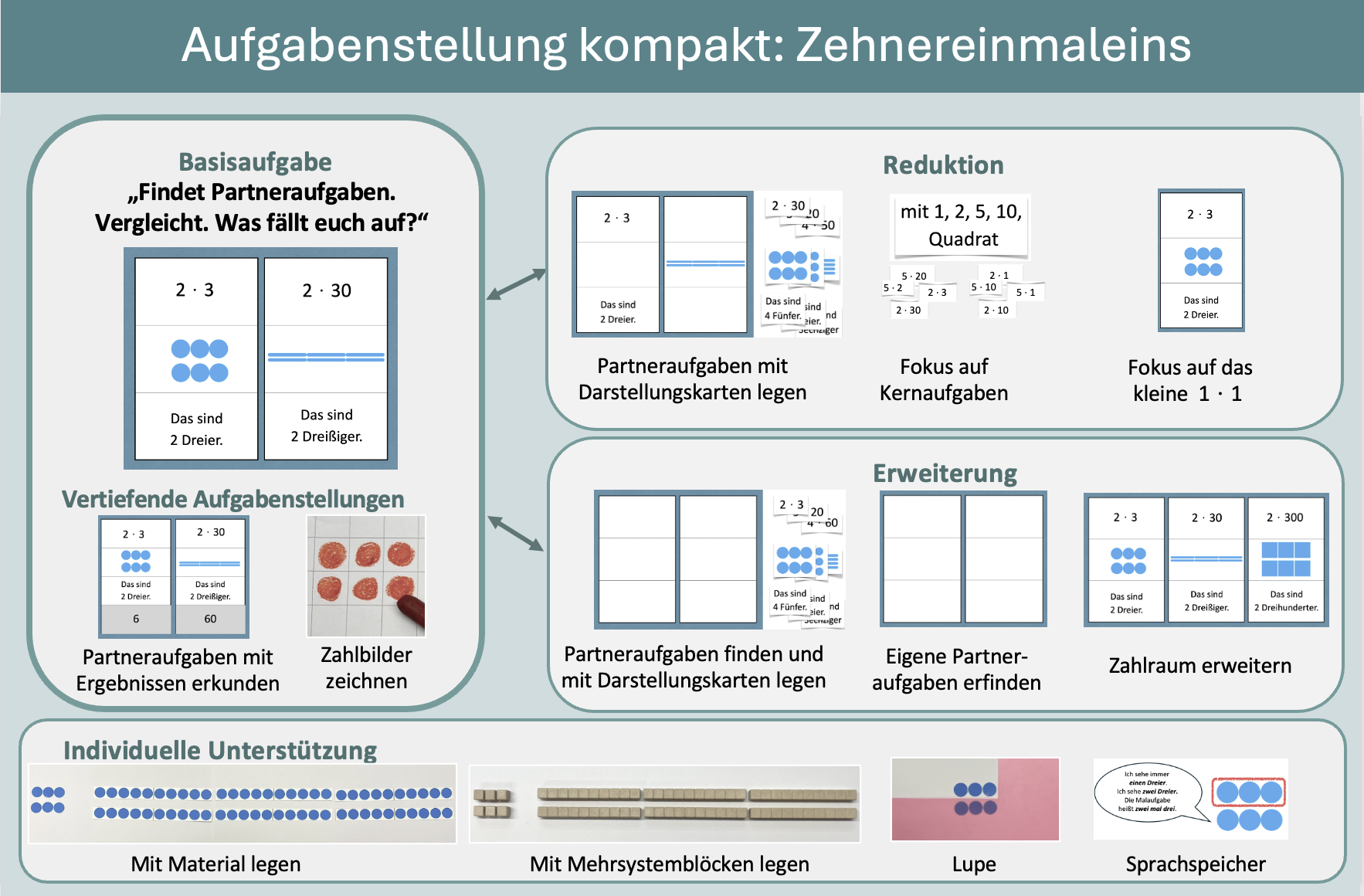 Basisaufgabe – Findet Partneraufgaben. Vergleicht. Was fällt euch auf?
- 3 -
Mathe inklusiv mit PIKAS – 2025 ©
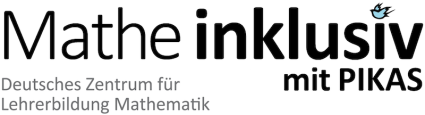 8 ∙ 2
3 ∙ 7
7 ∙ 30
5 ∙ 20
Das sind 
5 Zweier.
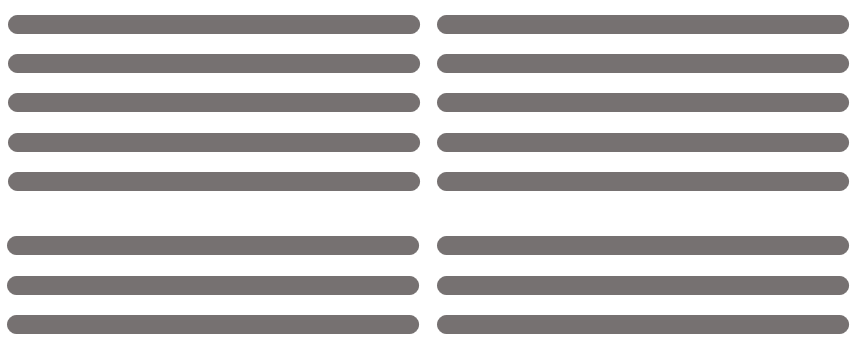 Das sind 
7 Dreier.
3 ∙ 70
Multiplikationssets
Das sind
6 Fünfer.
2 ∙ 4
7 ∙ 2
4 ∙ 60
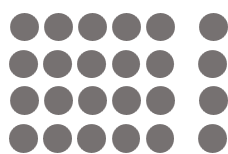 Das sind 
2 Vierziger.
Das sind 7 Zwanziger.
6 ∙ 50
Basisaufgabe – Findet Partneraufgaben. Vergleicht. Was fällt euch auf?
- 4-
Mathe inklusiv mit PIKAS – 2025 ©
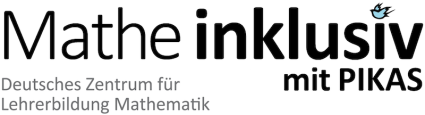 Das sind 
4 Sechziger.
Das sind 
7 Zweier.
Das sind 
7 Dreißiger.
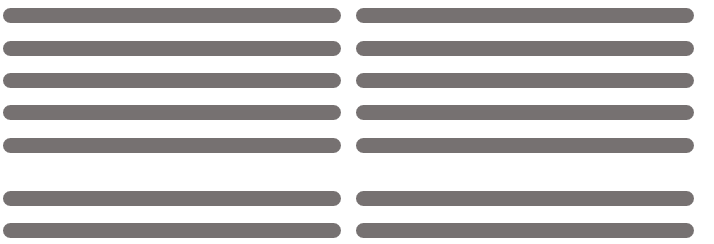 7 ∙ 3
4 ∙ 6
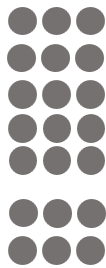 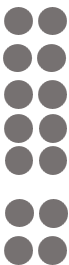 Das sind 
4 Sechser.
7 ∙ 20
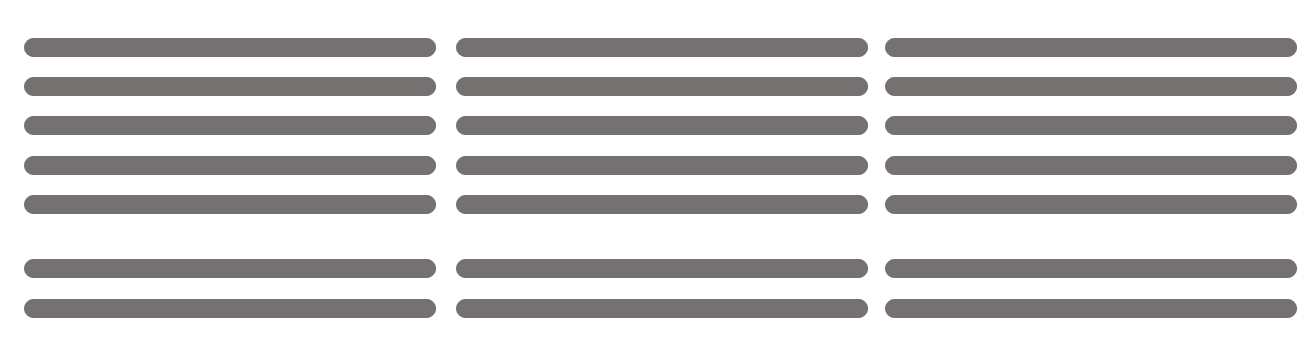 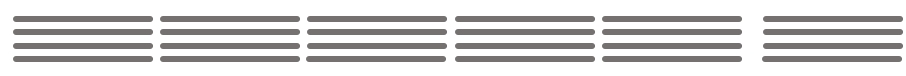 Das sind 
5 Zwanziger.
2 ∙ 40
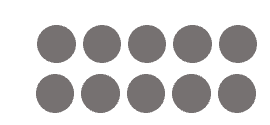 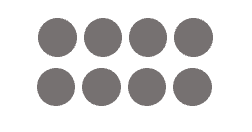 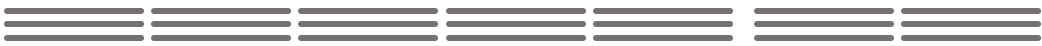 Darstellungskarten
Das sind 
3 Siebziger.
Das sind 
2 Vierer.
5 ∙ 2
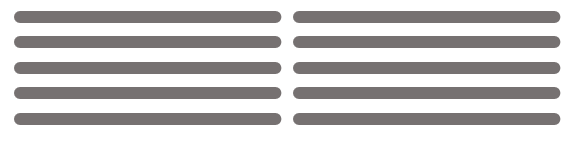 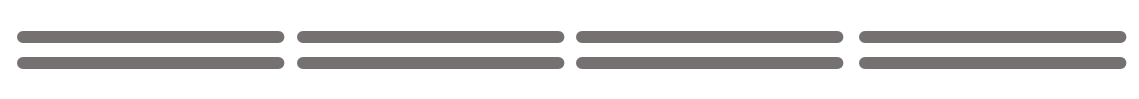 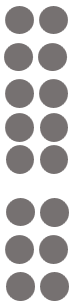 6 ∙ 5
Das sind
6 Fünfziger.
8 ∙ 20
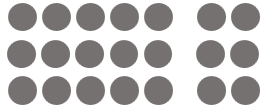 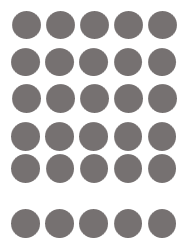 Das sind 
8 Zweier.
Das sind
3 Siebener.
Das sind
8 Zwanziger.
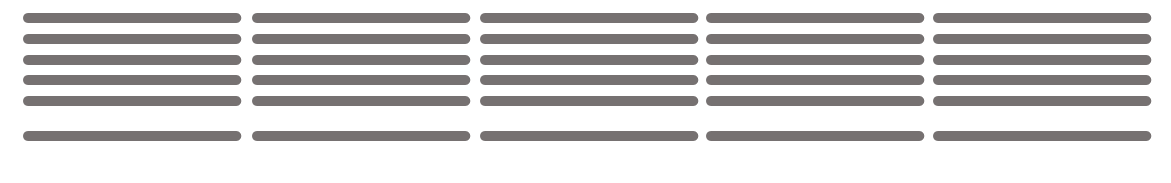 Basisaufgabe – Findet Partneraufgaben. Vergleicht. Was fällt euch auf?
- 5 -
Mathe inklusiv mit PIKAS – 2025 ©
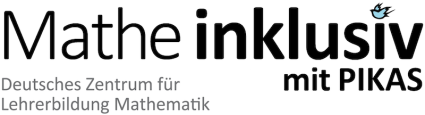 Vertiefende Aufgabenstellung
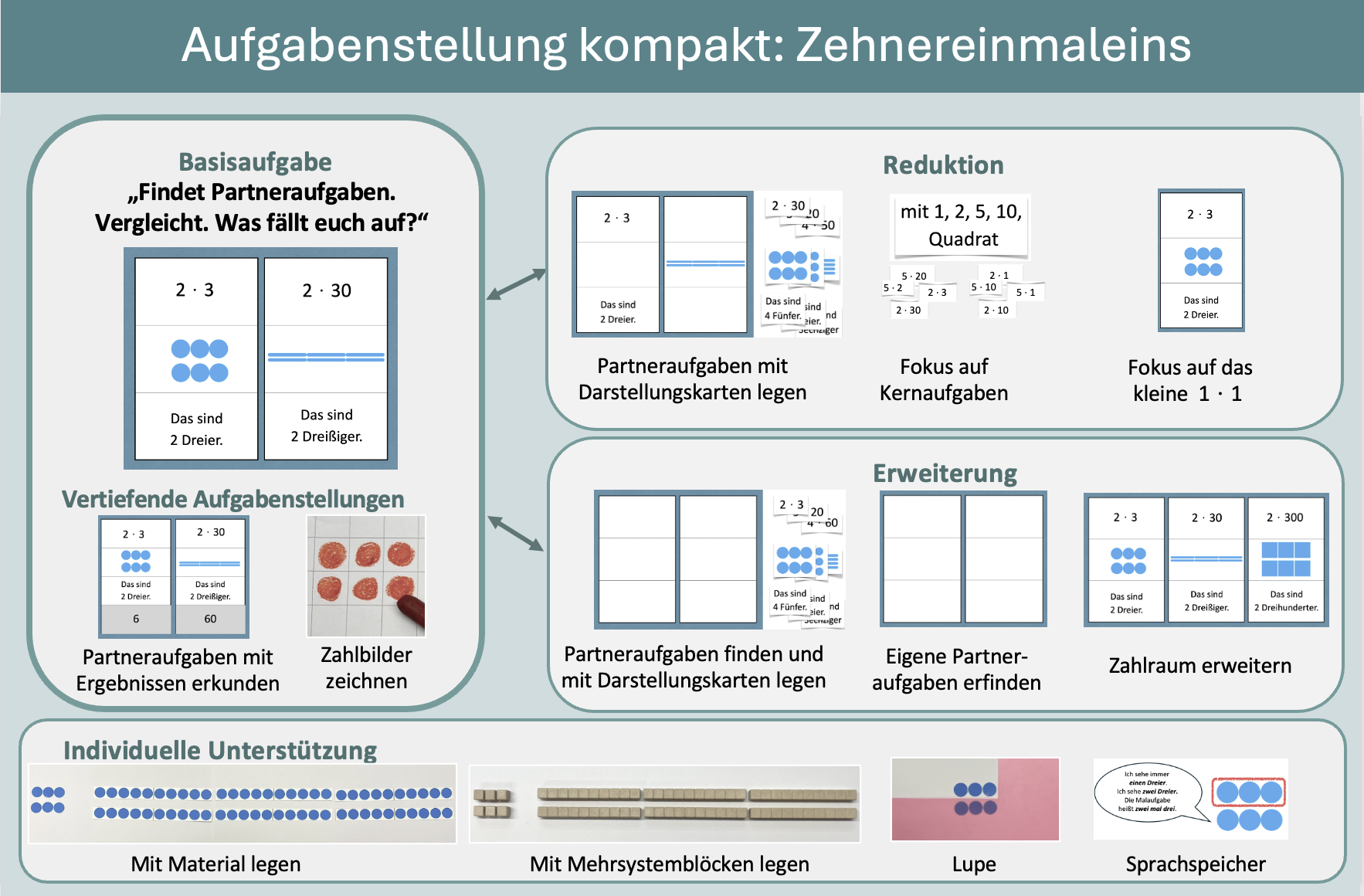 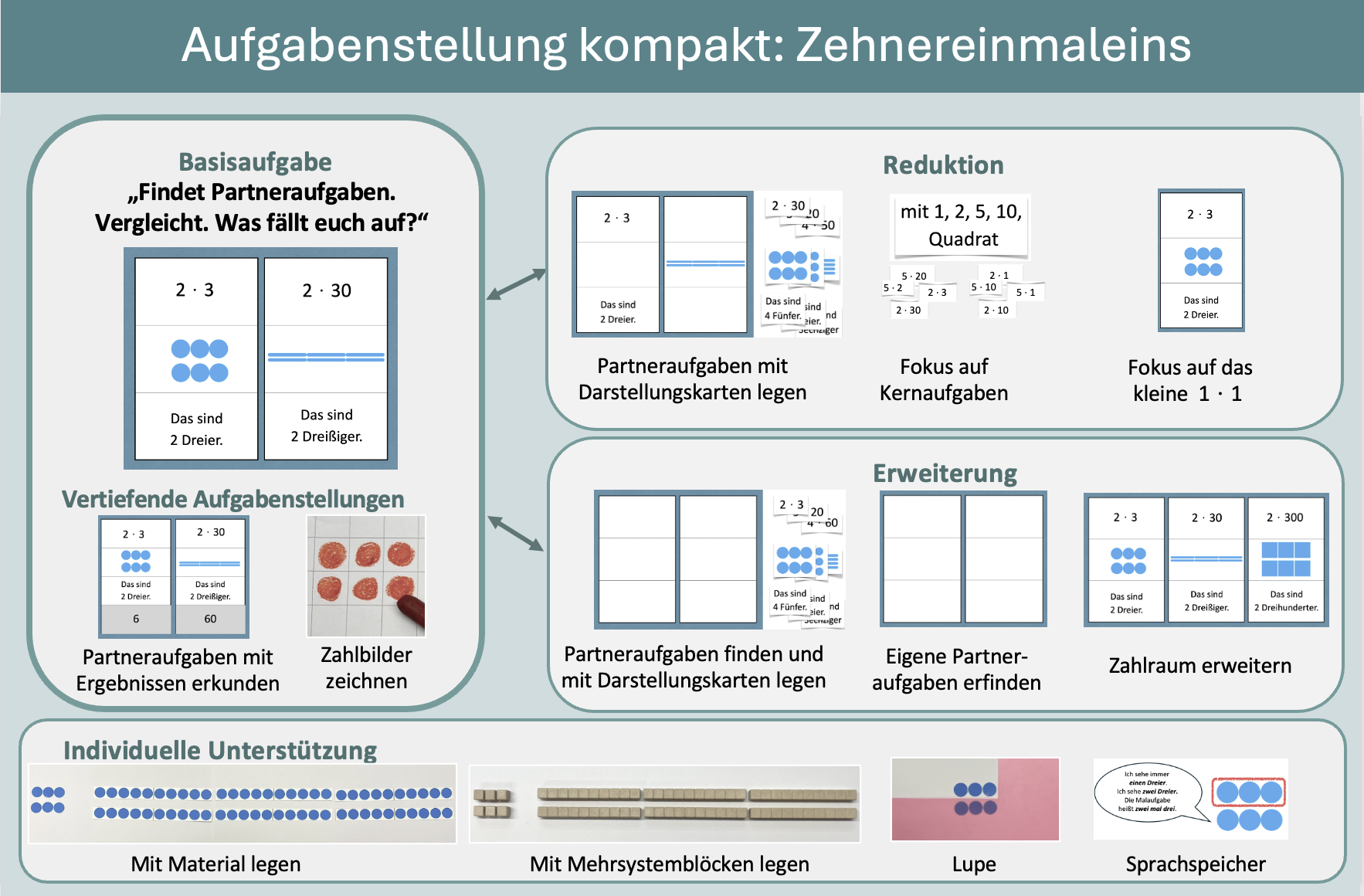 Vertiefende Aufgabenstellung 
- 6 -
Mathe inklusiv mit PIKAS – 2025 ©
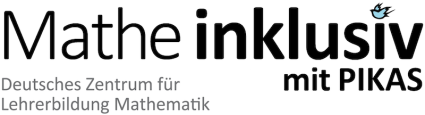 8 ∙ 2
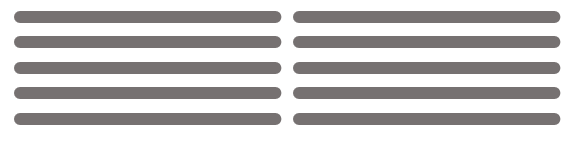 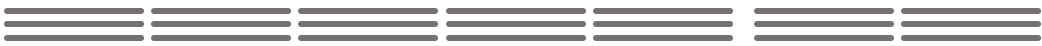 Das sind
8 Zwanziger.
Das sind 
7 Dreißiger.
Das sind 
7 Dreier.
Das sind 
8 Zweier.
160
21
210
Multiplikationssets
2 ∙ 40
6 ∙ 50
5 ∙ 2
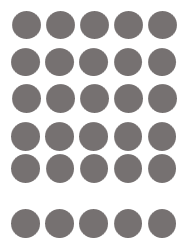 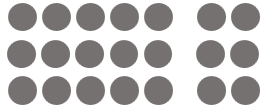 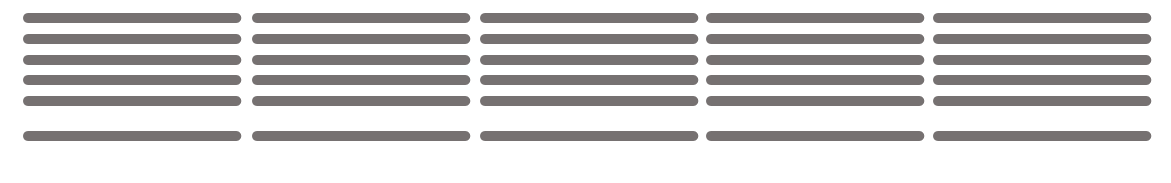 8
Vertiefende Aufgabenstellung – Partneraufgaben mit Ergebnissen erkunden
- 7 -
Mathe inklusiv mit PIKAS – 2025 ©
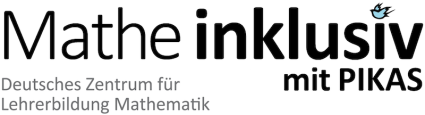 Das sind 
5 Zweier.
10
2 ∙ 4
Das sind
6 Fünfer.
210
30
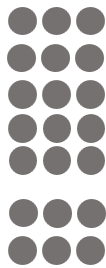 Das sind 
8 Zweier.
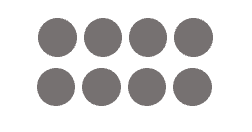 300
16
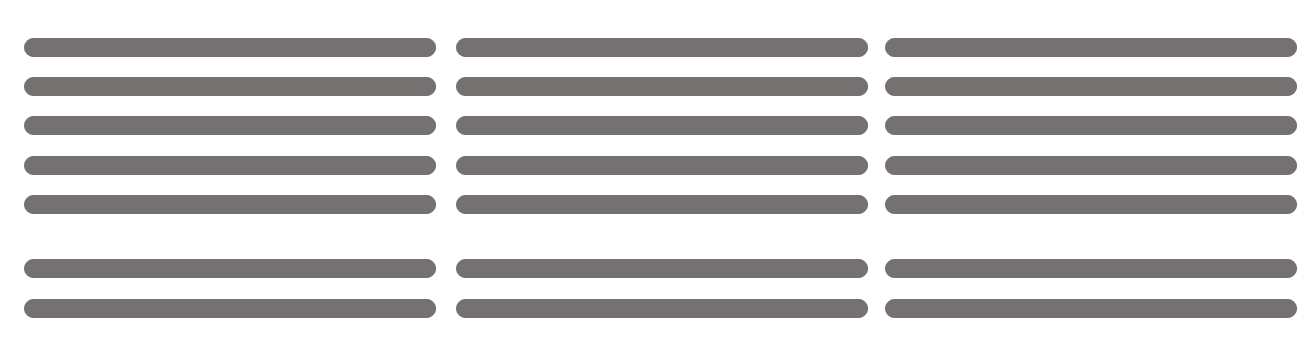 Das sind 
5 Zwanziger.
Das sind
6 Fünfziger.
21
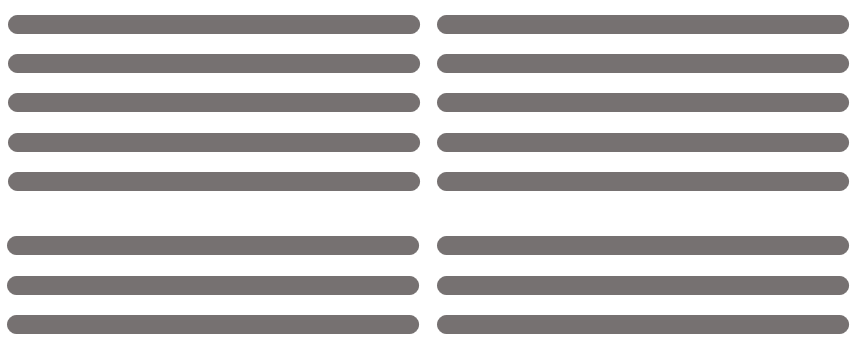 3 ∙ 70
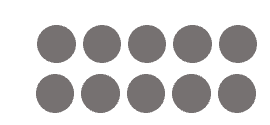 Darstellungskarten
Das sind 
3 Siebziger.
Das sind 
2 Vierziger.
6 ∙ 50
3 ∙ 7
7 ∙ 30
5 ∙ 20
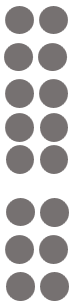 Das sind 
2 Vierer.
Das sind
3 Siebener.
8 ∙ 20
100
7 ∙ 3
80
6 ∙ 5
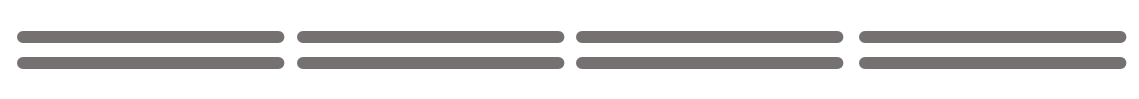 Vertiefende Aufgabenstellung – Partneraufgaben mit Ergebnissen erkunden
- 8 -
Mathe inklusiv mit PIKAS – 2025 ©
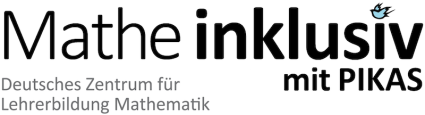 7 ∙ 30
5 ∙ 2
7 ∙ 20
3 ∙ 70
Das sind 
8 Zwanziger .
5 ∙ 20
Das sind 
6 Fünfer .
4 ∙ 6
Multiplikationssets
Das sind 
7 Dreier .
Das sind 
2 Vierer .
Das sind 
3 Siebener .
6 ∙ 50
Das sind 
2 Vierziger .
Das sind 
8 Zweier .
Das sind 
4 Sechziger .
7 ∙ 2
Vertiefende Aufgabenstellung – Zahlbilder zeichnen
- 9 -
Mathe inklusiv mit PIKAS – 2025 ©
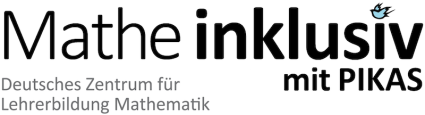 Das sind 
3 Siebziger.
Das sind 
7 Dreißiger.
Das sind 
4 Sechser.
4 ∙ 60
7 ∙ 3
8 ∙ 20
Das sind 7 Zwanziger.
Das sind 
7 Zweier.
2 ∙ 40
6 ∙ 5
2 ∙ 4
3 ∙ 7
Das sind 
5 Zwanziger.
Das sind
6 Fünfziger.
8 ∙ 2
Das sind 
5 Zweier.
Darstellungskarten
Vertiefende Aufgabenstellung – Zahlbilder zeichnen
- 10 -
Mathe inklusiv mit PIKAS – 2025 ©
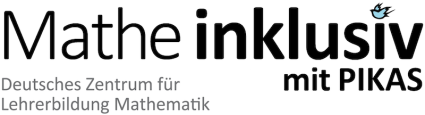 Reduktion
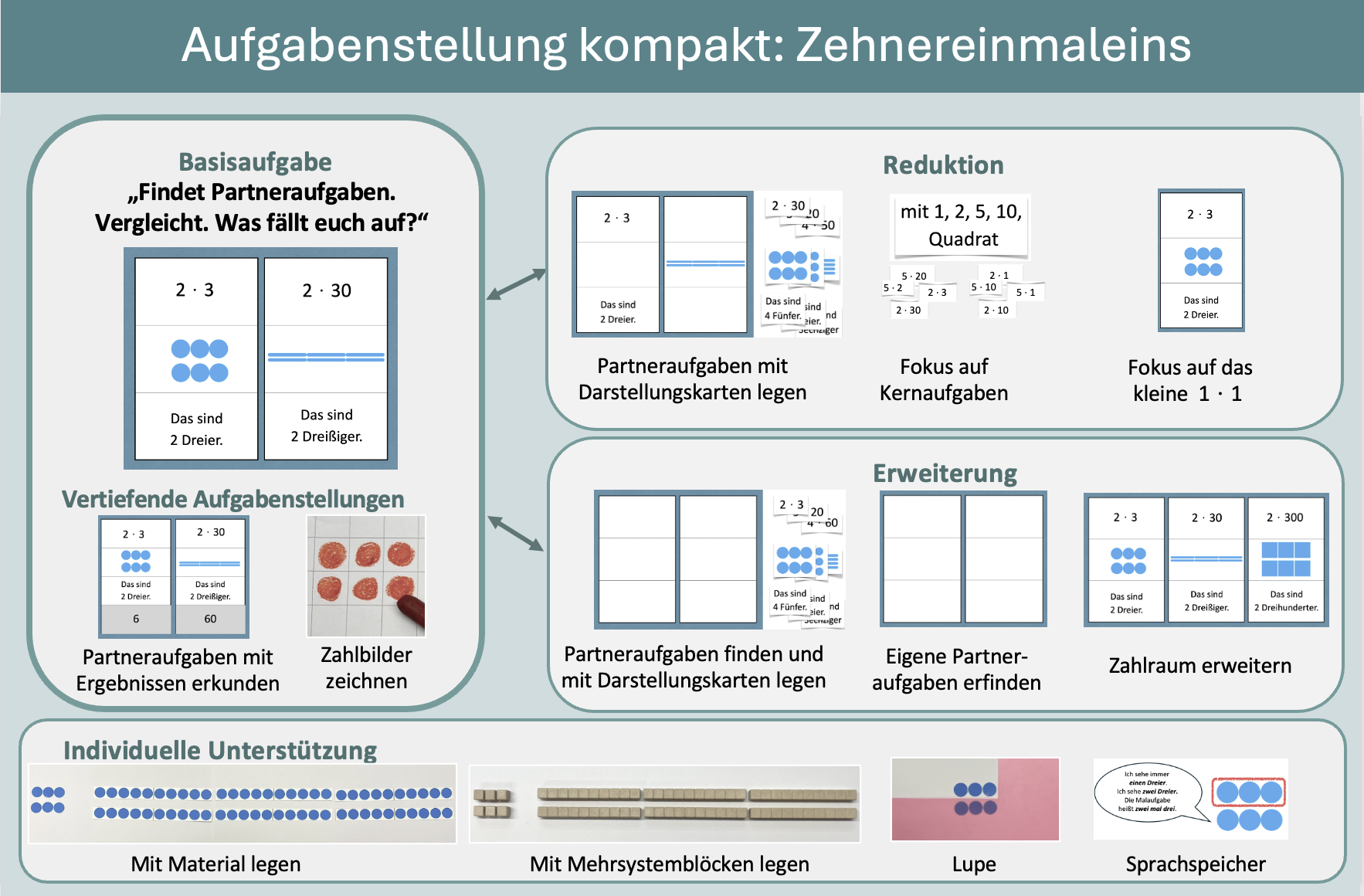 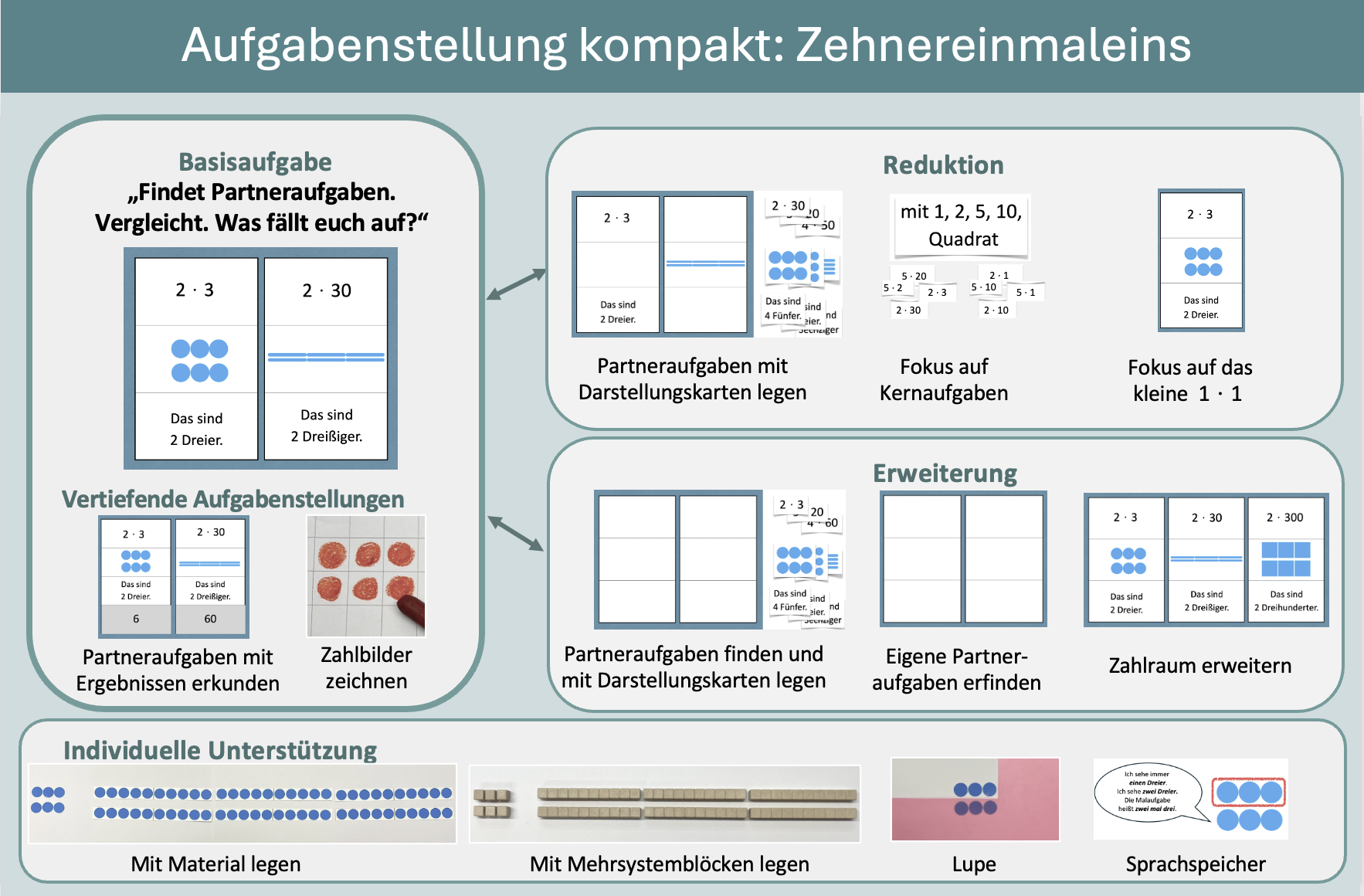 Reduktion
- 11 -
Mathe inklusiv mit PIKAS – 2025 ©
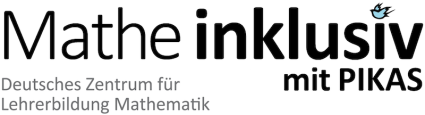 6 ∙ 5
8 ∙ 20
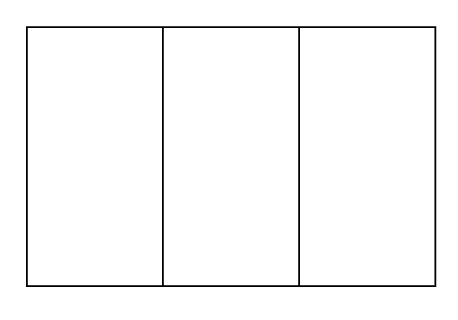 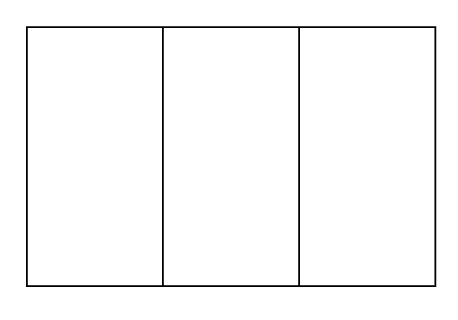 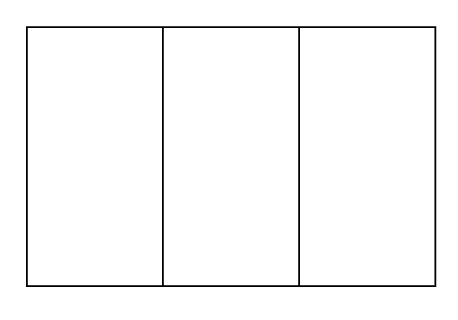 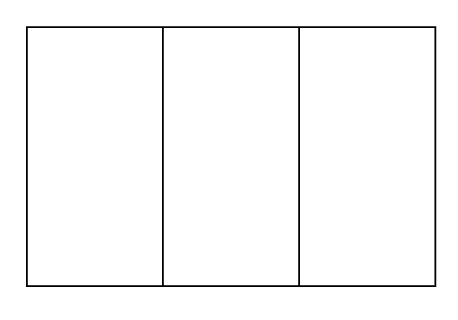 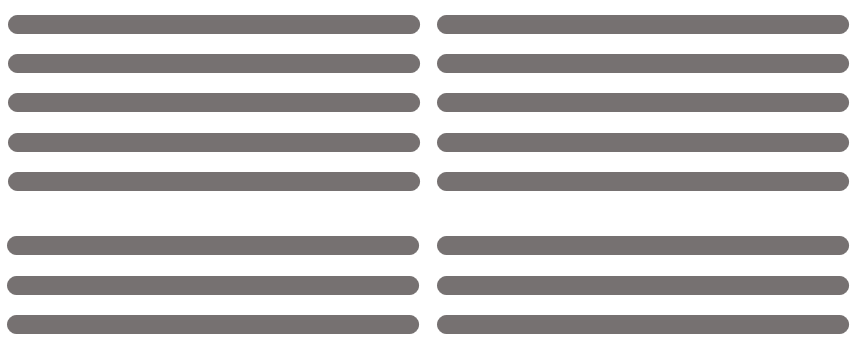 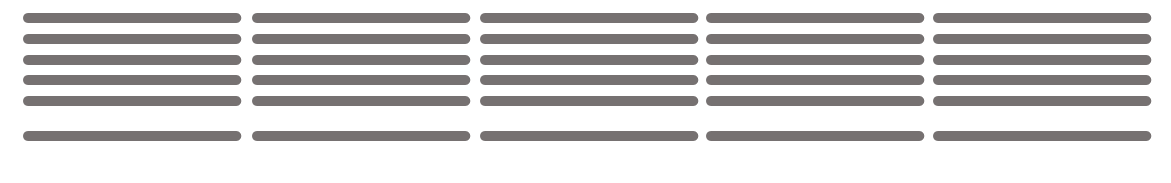 Das sind
6 Fünfer.
Das sind 
8 Zweier.
Was fällt euch auf? 
Warum passen die Aufgaben zusammen?
Was fällt euch auf? 
Warum passen die Aufgaben zusammen?
Reduktion – Partneraufgaben mit Darstellungskarten legen
- 12 -
Mathe inklusiv mit PIKAS – 2025 ©
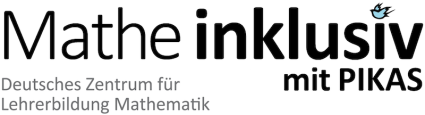 2 ∙ 4
3 ∙ 70
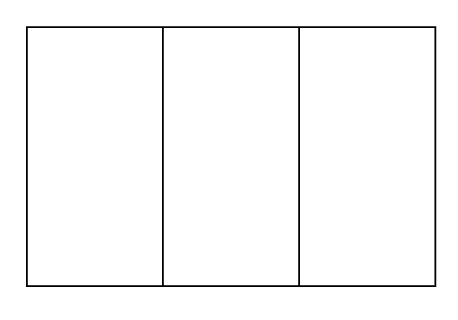 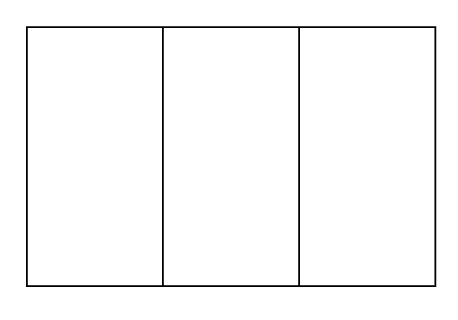 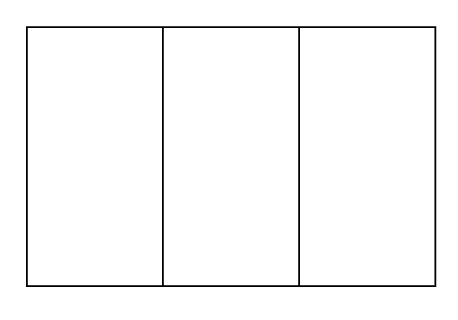 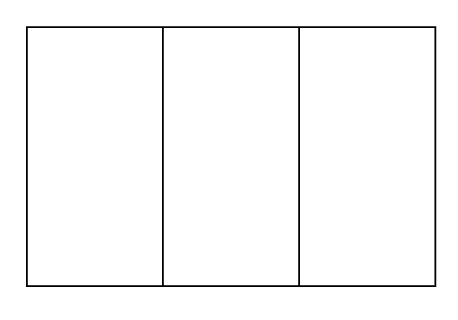 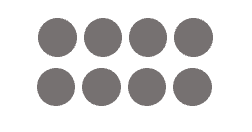 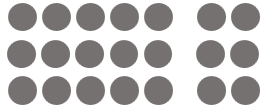 Das sind
2 Vierziger.
Das sind
3 Siebziger.
Was fällt euch auf? 
Warum passen die Aufgaben zusammen?
Was fällt euch auf? 
Warum passen die Aufgaben zusammen?
Reduktion – Partneraufgaben mit Darstellungskarten legen
- 13 -
Mathe inklusiv mit PIKAS – 2025 ©
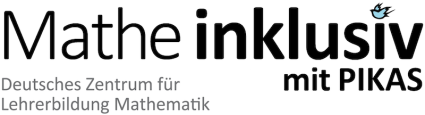 7 ∙ 2
5 ∙ 20
5 ∙ 2
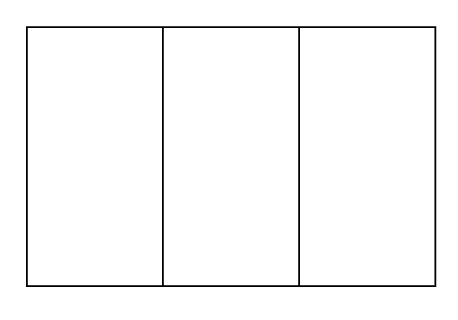 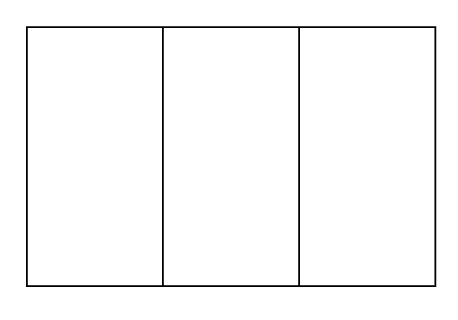 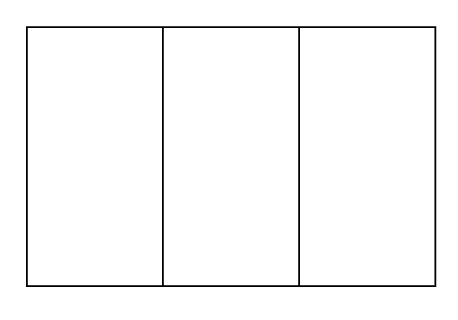 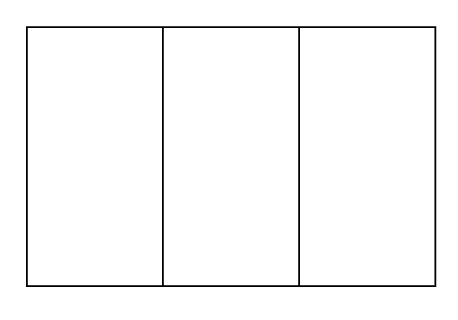 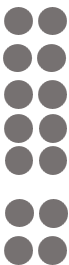 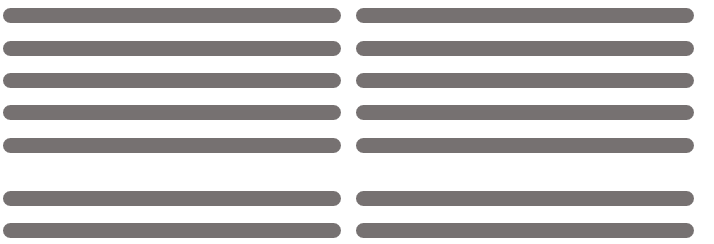 Das sind 
5 Zwanziger.
Was fällt euch auf? 
Warum passen die Aufgaben zusammen?
Was fällt euch auf? 
Warum passen die Aufgaben zusammen?
Reduktion – Partneraufgaben mit Darstellungskarten legen
- 14 -
Mathe inklusiv mit PIKAS – 2025 ©
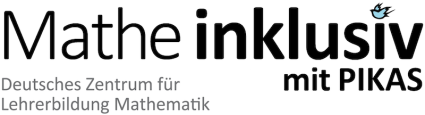 4 ∙ 6
4 ∙ 60
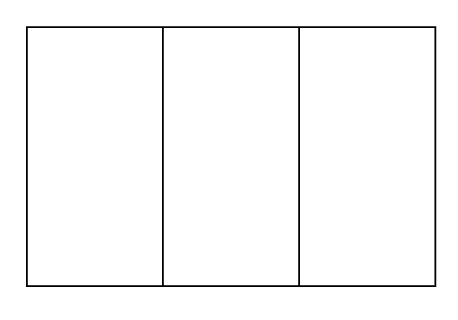 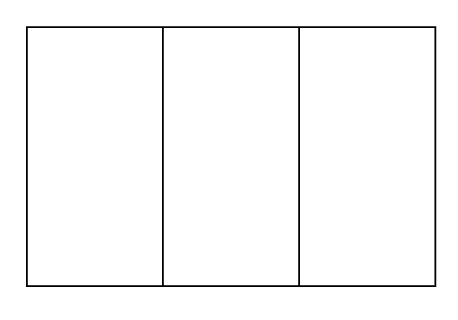 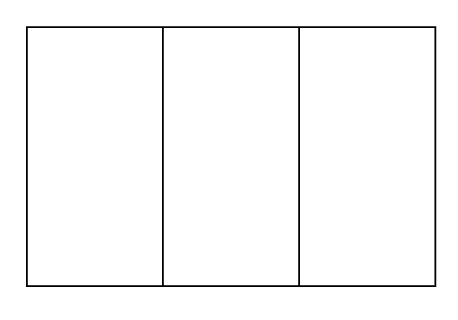 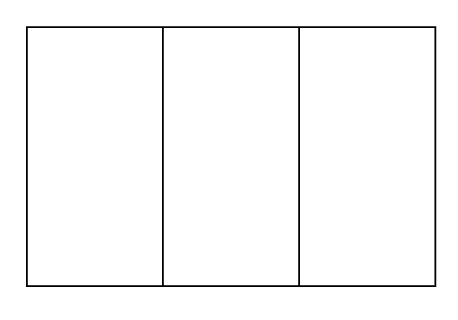 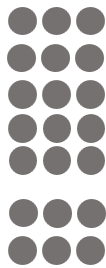 Das sind 
4 Sechser.
Das sind 
7 Dreißiger.
Das sind 
7 Dreier.
Was fällt euch auf? 
Warum passen die Aufgaben zusammen?
Was fällt euch auf? 
Warum passen die Aufgaben zusammen?
Reduktion – Partneraufgaben mit Darstellungskarten legen
- 15 -
Mathe inklusiv mit PIKAS – 2025 ©
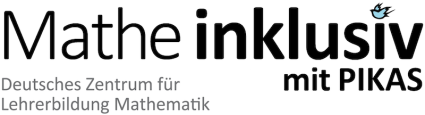 Das sind 7 Zwanziger.
6 ∙ 50
3 ∙ 7
7 ∙ 30
8 ∙ 2
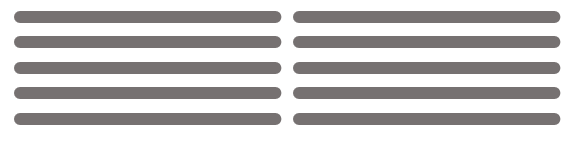 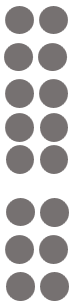 Das sind
3 Siebener.
Das sind
6 Fünfziger.
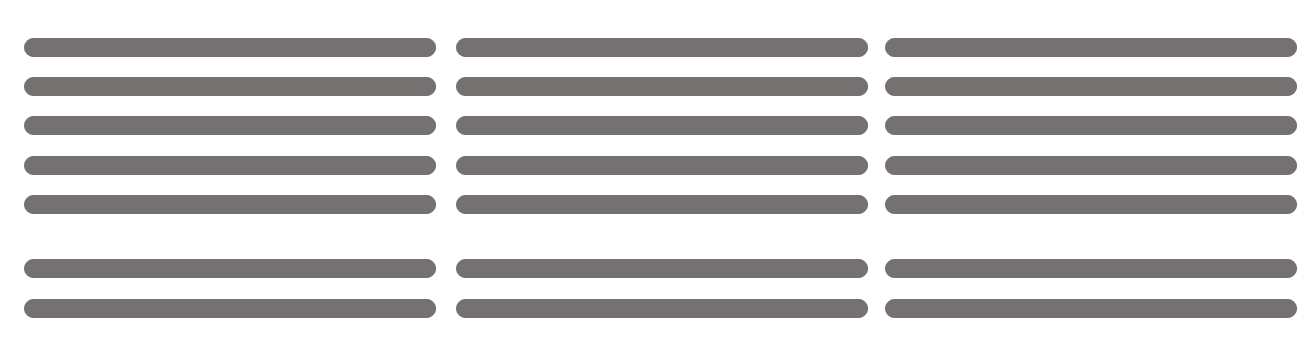 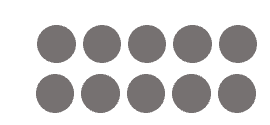 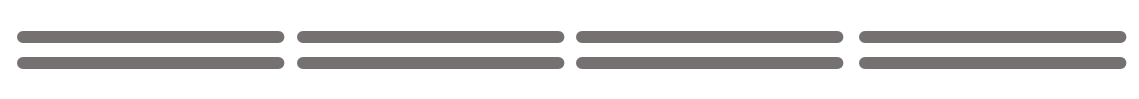 Darstellungskarten
Das sind
8 Zwanziger.
Das sind 
5 Zweier.
2 ∙ 40
7 ∙ 20
7 ∙ 3
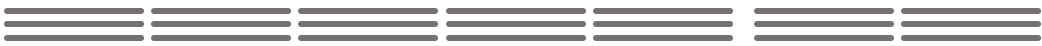 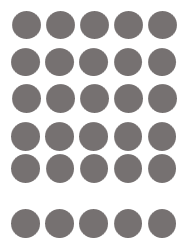 Das sind 
2 Vierer.
Das sind 
7 Zweier.
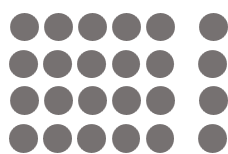 Das sind 
4 Sechziger.
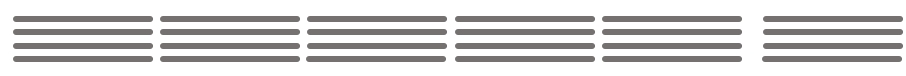 Reduktion – Partneraufgaben mit Darstellungskarten legen
- 16 -
Mathe inklusiv mit PIKAS – 2025 ©
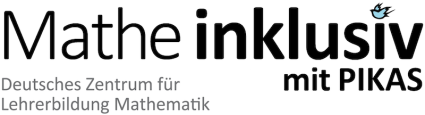 Das ist 
1 Einer.
10 ∙ 20
Das sind
5 Dreier.
5 ∙ 30
Das sind
2 Dreißiger.
2 ∙ 3
Das sind
2 Vierziger.
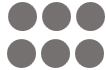 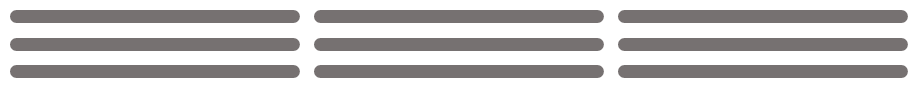 Multiplikationssets
Das ist
1 Achtziger.
Das ist
1 Achter.
2 ∙ 4
3 ∙ 3
1 ∙ 8
1 ∙ 80
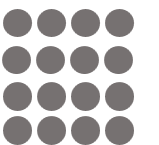 Das sind
4 Vierziger.
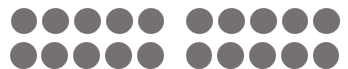 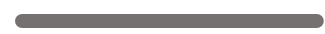 Reduktion – Fokus auf Kernaufgaben
- 17 -
Mathe inklusiv mit PIKAS – 2025 ©
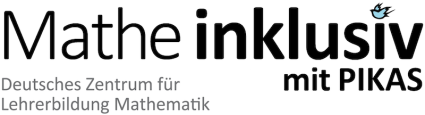 Das sind
2 Dreier.
Das sind
10 Zwanziger.
1 ∙ 1
5 ∙ 3
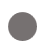 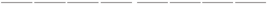 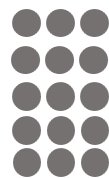 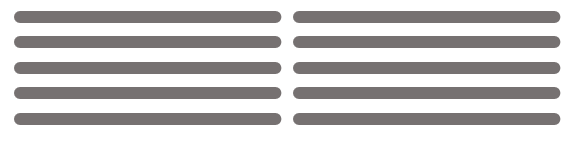 4 ∙ 4
1 ∙ 10
2 ∙ 30
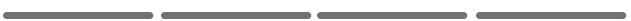 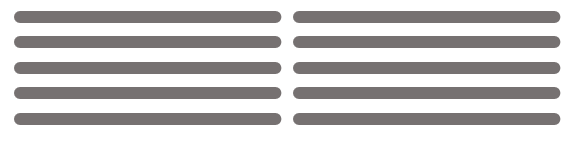 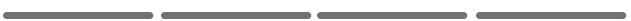 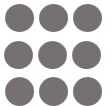 Das ist
1 Zehner.
Das sind
5 Dreißiger.
Das sind 4 Vierer.
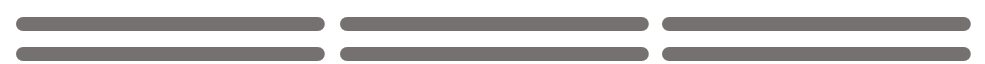 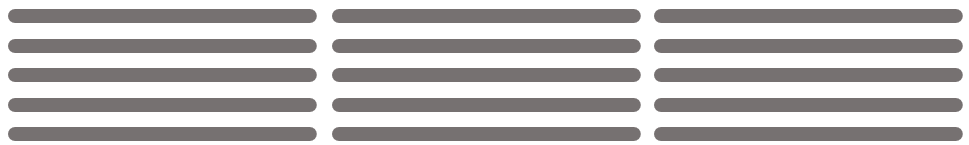 Darstellungskarten
10 ∙ 2
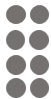 Das sind 2 Vierer.
2 ∙ 40
4 ∙ 40
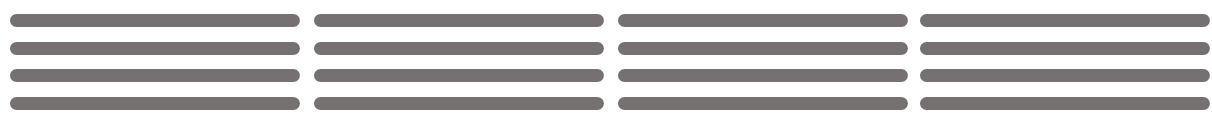 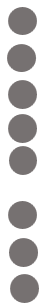 Das sind
3 Dreier.
Das sind
10 Zweier.
Das sind
3 Dreißiger.
3 ∙ 30
Reduktion – Fokus auf Kernaufgaben
- 18 -
Mathe inklusiv mit PIKAS – 2025 ©
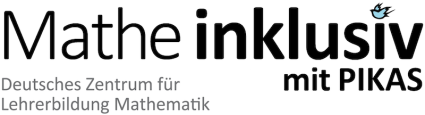 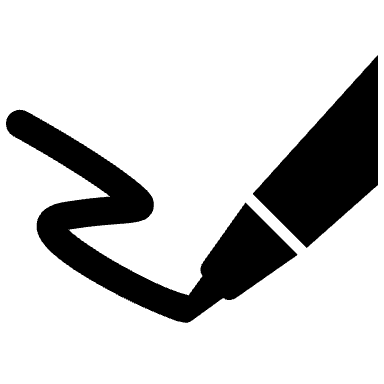 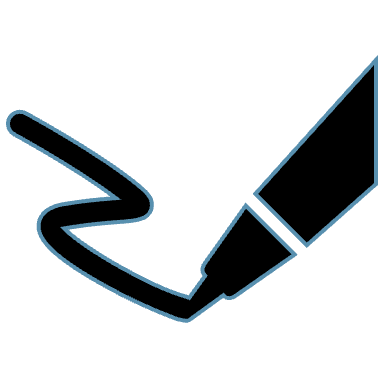 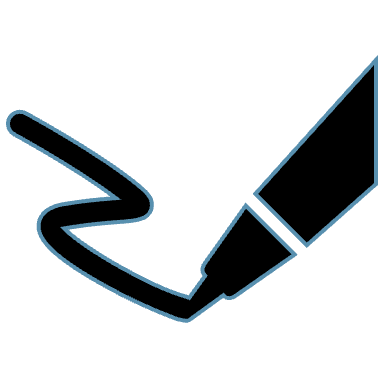 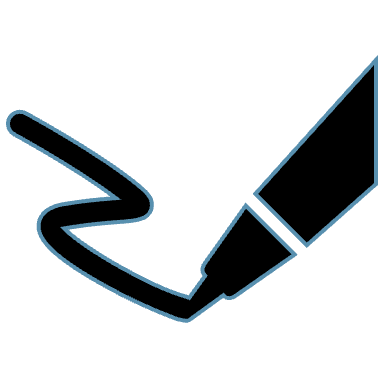 Das sind
3 Vierer.
3 ∙ 7
Das sind
6 Zweier.
6 ∙ 5
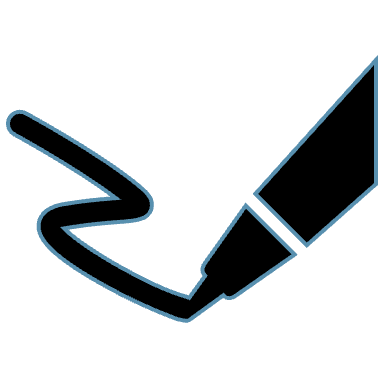 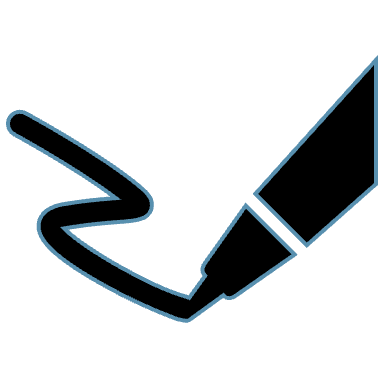 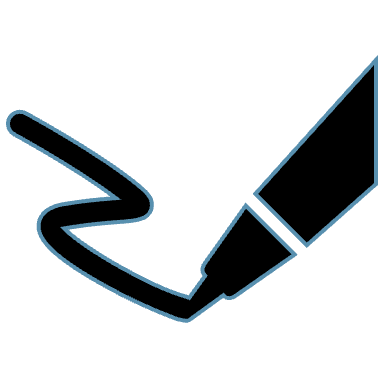 7 ∙ 4
4 ∙ 8
5 ∙ 10
3 ∙ 10
Multiplikationssets
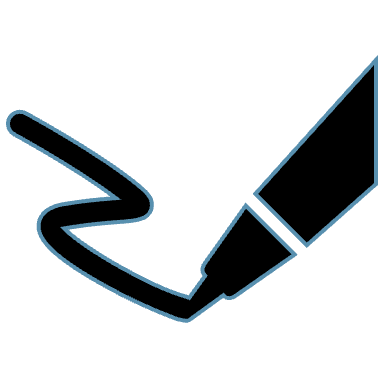 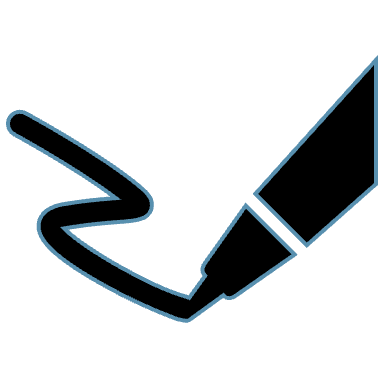 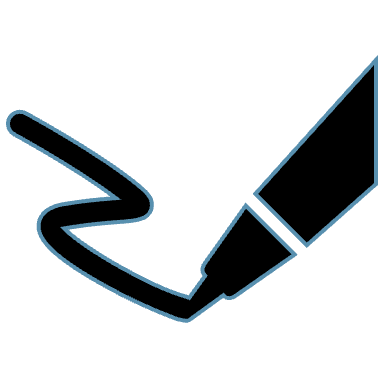 Das sind
6 Dreier.
Das sind
5 Einer.
4 ∙ 6
2 ∙ 9
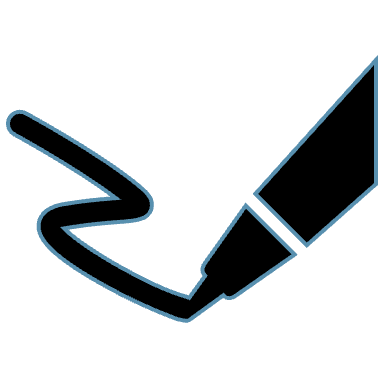 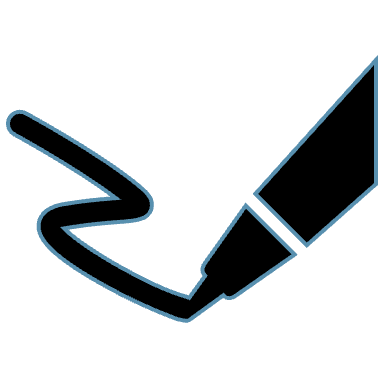 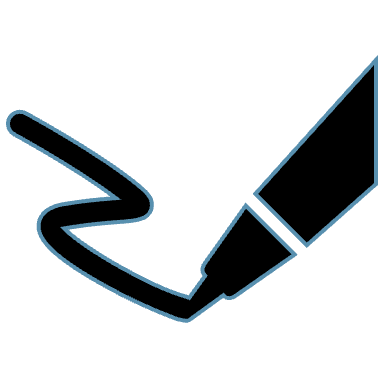 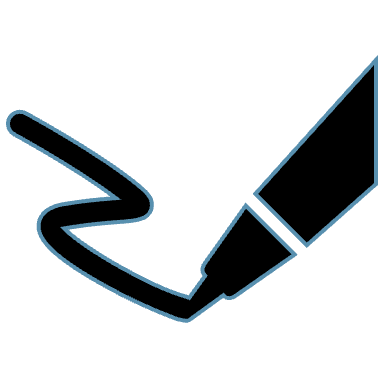 Das sind 9
Dreier.
Das sind
4 Vierer.
Das sind
3 Einer.
8 ∙ 3
Reduktion – Fokus auf das kleine Einmaleins
- 19-
Mathe inklusiv mit PIKAS – 2025 ©
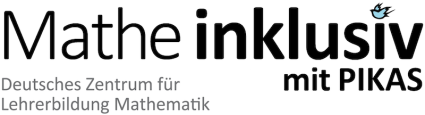 Das sind
2 Neuner.
Das sind
7 Vierer.
Das sind
3 Siebener.
Das sind
3 Zehner.
6 ∙ 3
9 ∙ 3
Darstellungskarten
Das sind
4 Sechser.
Das sind
5 Zehner.
3 ∙ 4
6 ∙ 2
4 ∙ 4
3 ∙ 1
Das sind
8 Dreier.
Das sind
4 Achter.
Das sind
6 Fünfer.
5 ∙ 1
Reduktion – Fokus auf das kleine Einmaleins
- 20 -
Mathe inklusiv mit PIKAS – 2025 ©
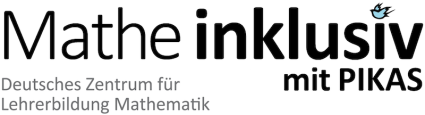 Erweiterung
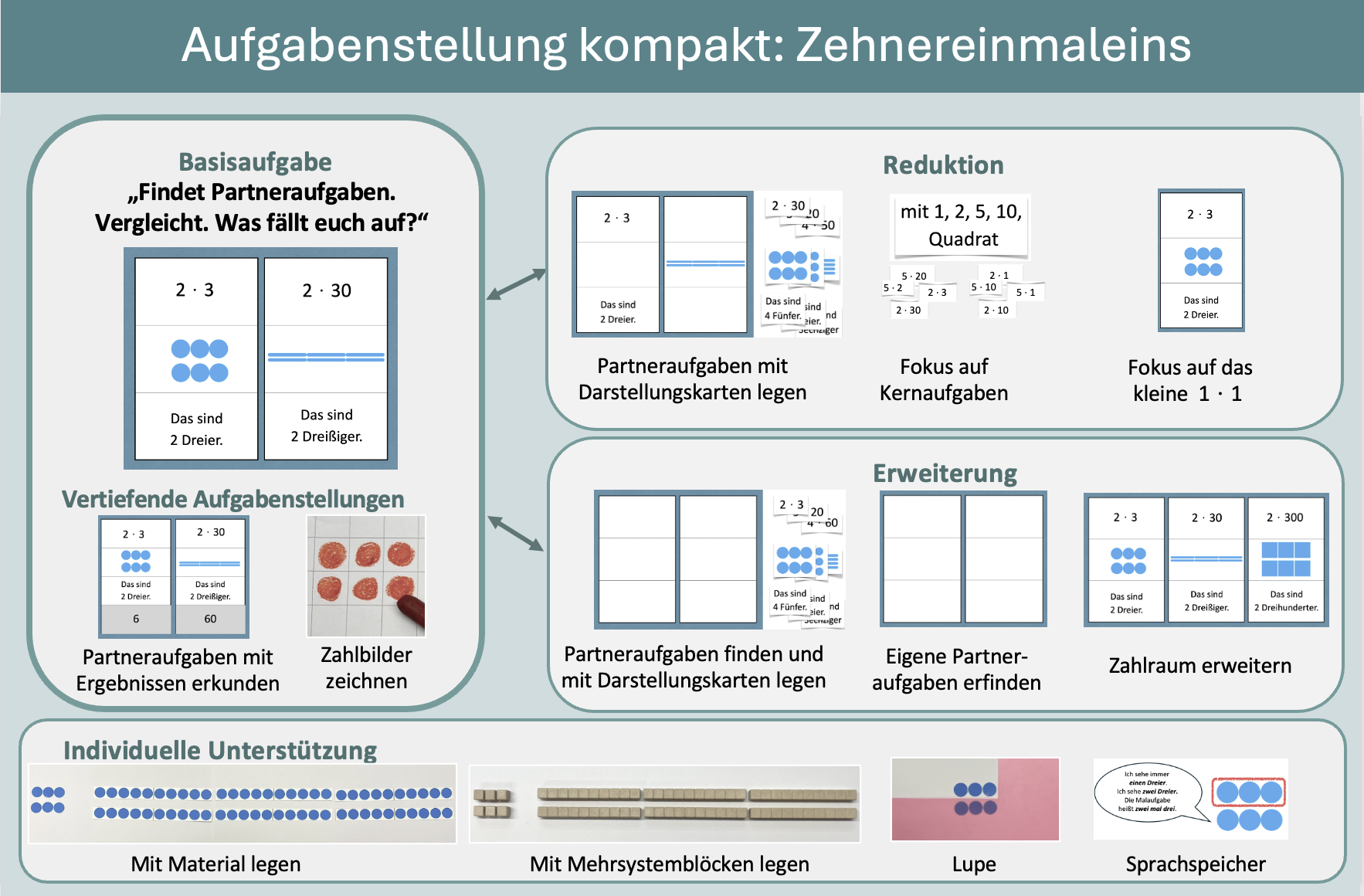 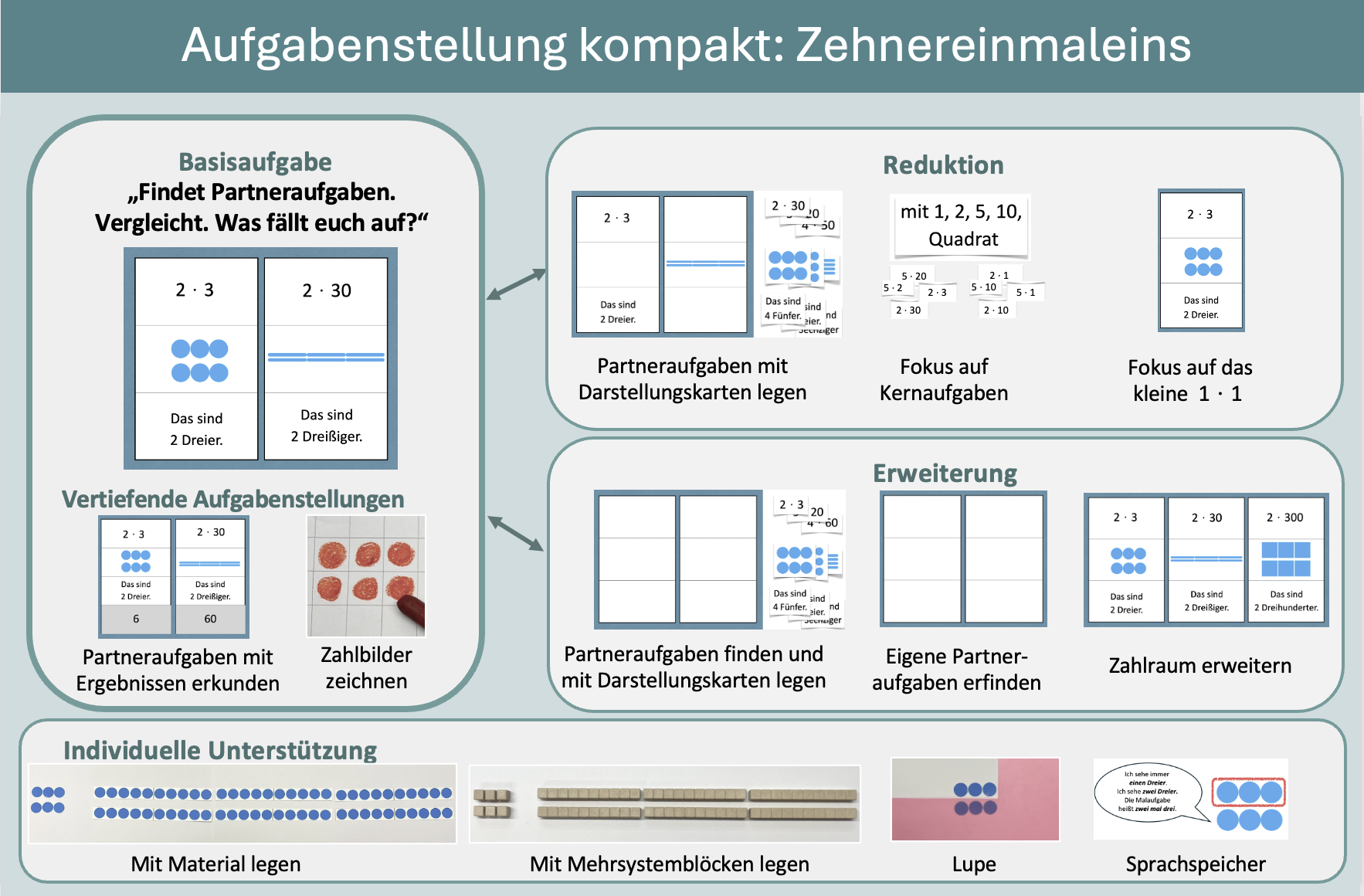 Erweiterung 
- 21 -
Mathe inklusiv mit PIKAS – 2025 ©
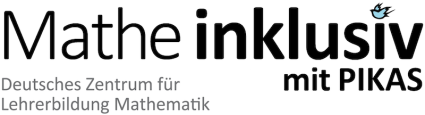 Multiplikationssets (leer)
Erweiterung – Partneraufgaben finden und mit Darstellungskarten legen
- 22 -
Mathe inklusiv mit PIKAS – 2025 ©
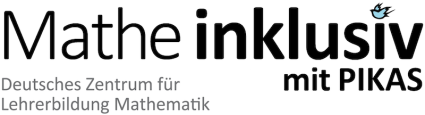 Das sind 
7 Zweier.
Das sind 
7 Dreißiger.
Das sind 
7 Dreier.
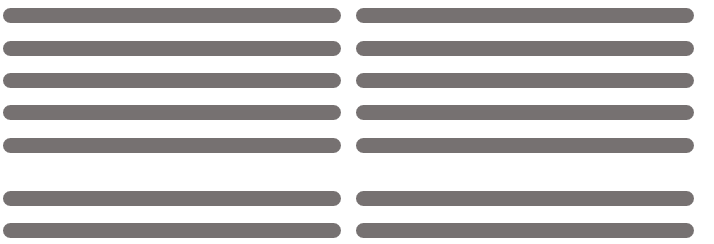 7 ∙ 3
5 ∙ 20
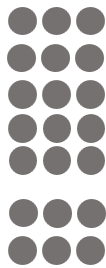 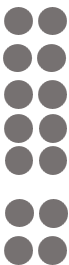 7 ∙ 2
7 ∙ 20
7 ∙ 30
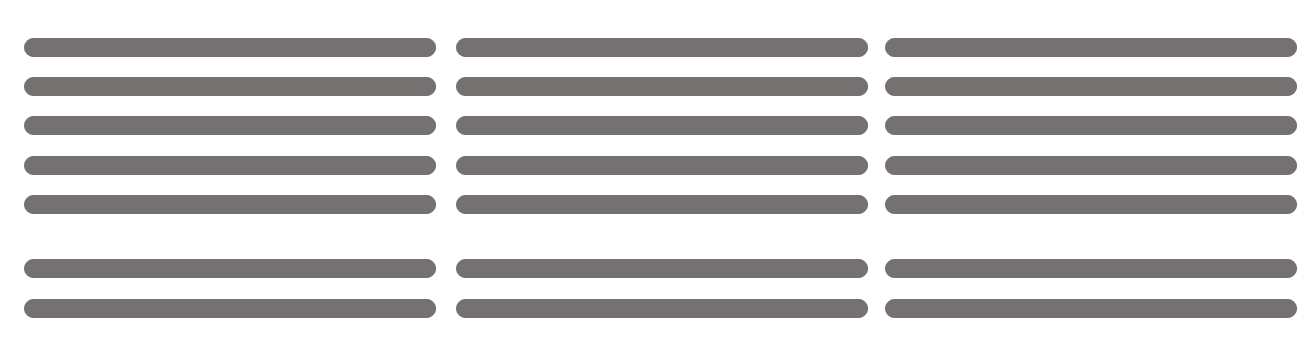 Das sind 
5 Zwanziger.
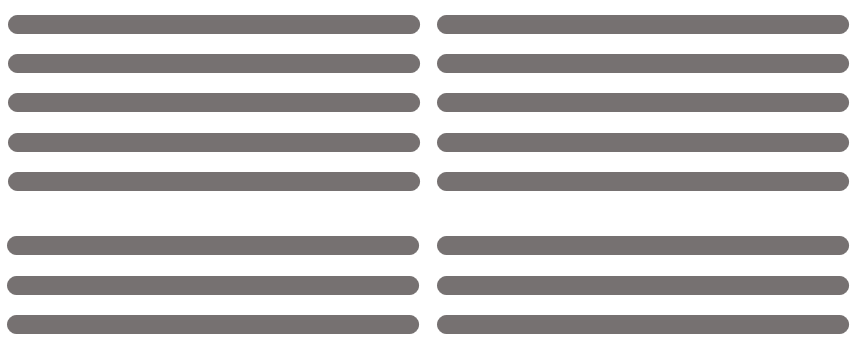 Das sind 
5 Zweier.
8 ∙ 2
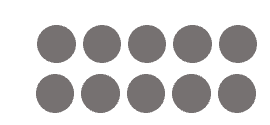 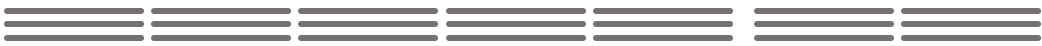 Darstellungskarten
Das sind 
3 Siebziger.
Das sind 7 Zwanziger.
Das sind
6 Fünfer.
5 ∙ 2
3 ∙ 7
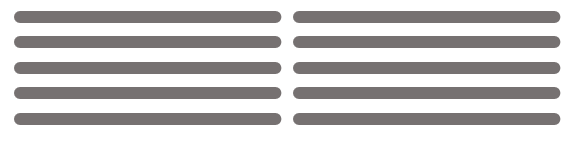 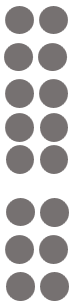 6 ∙ 5
Das sind
6 Fünfziger.
8 ∙ 20
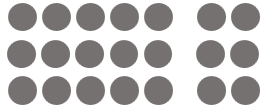 6 ∙ 50
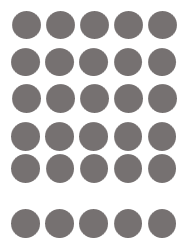 Das sind 
8 Zweier.
Das sind
3 Siebener.
Das sind
8 Zwanziger.
3 ∙ 70
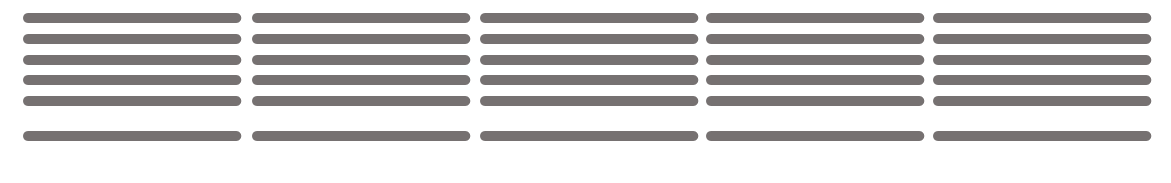 Erweiterung – Partneraufgaben finden und mit Darstellungskarten legen
- 23 -
Mathe inklusiv mit PIKAS – 2025 ©
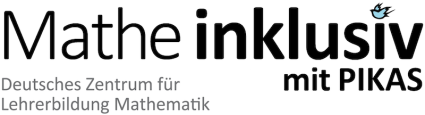 Multiplikationssets (leer)
Erweiterung – eigene Partneraufgaben erfinden
- 24 -
Mathe inklusiv mit PIKAS – 2025 ©
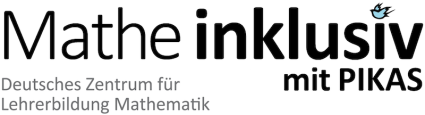 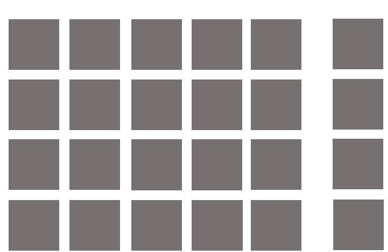 2 ∙ 3
5 ∙ 20
7 ∙ 50
4 ∙ 600
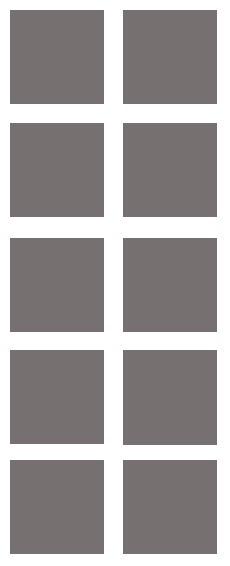 3 ∙ 7
Das sind 2 Dreihunderter.
Das sind
4 Sechser.
5 ∙ 200
Multiplikationssets
Das sind 7 Fünfhunderter.
Das sind
4 Sechziger.
2 ∙ 30
7 ∙ 5
Das sind
5 Zweier.
Das sind 3 Siebenhunderter.
Das sind
3 Vierer.
3 ∙ 70
Erweiterung – Zahlraum erweitern
- 25 -
Mathe inklusiv mit PIKAS – 2025 ©
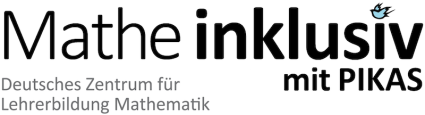 Das sind
5 Zwanziger.
Das sind
2 Dreier.
Das sind
7 Fünfziger.
2 ∙ 300
4 ∙ 6
5 ∙ 2
Das sind
7 Fünfer.
Das sind
2 Dreißiger.
Das sind 4 Sechshunderter.
Das sind 5 Zweihunderter.
7 ∙ 500
4 ∙ 60
Darstellungskarten
Das sind
3 Siebener.
Das sind
3 Siebziger.
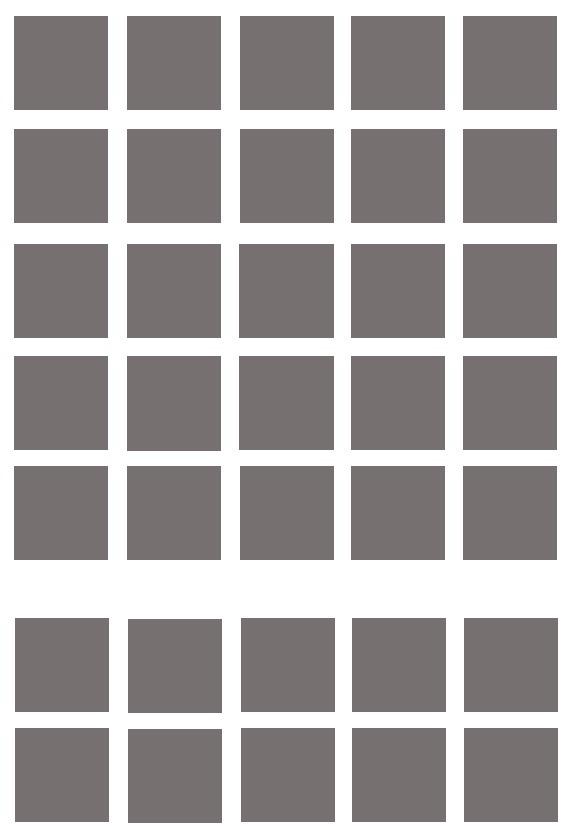 3 ∙ 700
3 ∙ 4
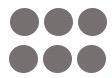 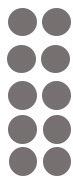 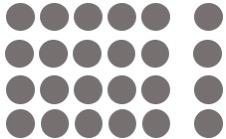 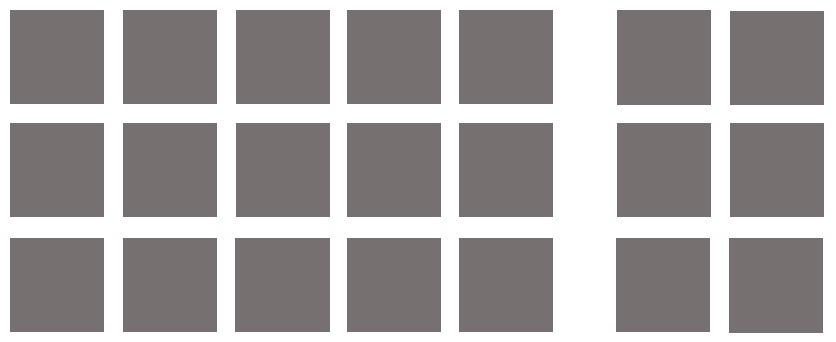 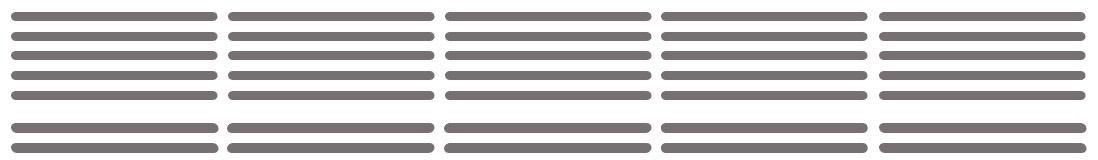 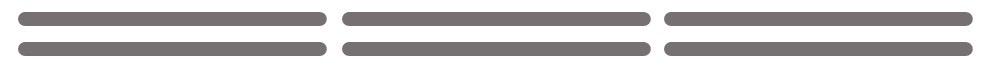 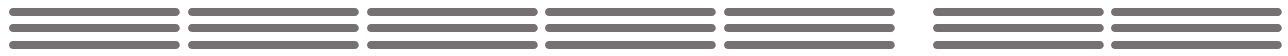 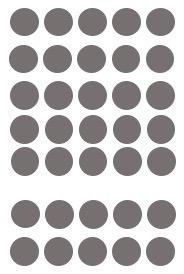 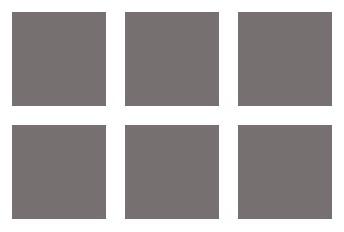 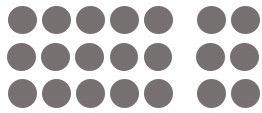 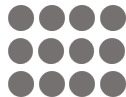 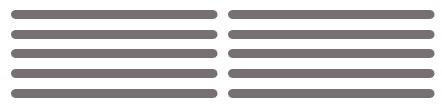 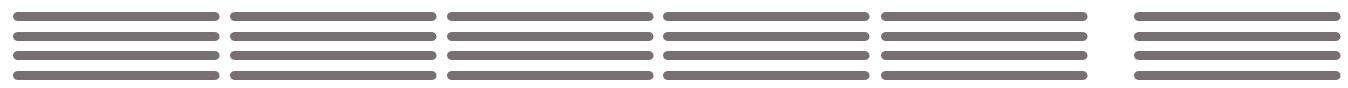 Erweiterung – Zahlraum erweitern
- 26 -
Mathe inklusiv mit PIKAS – 2025 ©
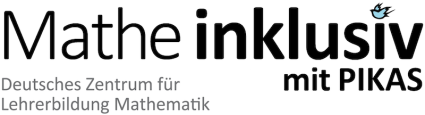